November 2020
Update on EHT Partial BW Feedback Tone Indices Table
Date: 2020-11-13
Authors:
Slide 1
Alice Chen (Qualcomm)
November 2020
Abstract
In our 1161r1, we discuss the following and passed 4 related SPs
Punctured NDP for sounding
CSI feedback request granularity 
Feedback tone set
Partial BW CSI feedback tone indices table

In this presentation, we would like to propose a change to the partial CSI feedback tone indices table of RU242 granularity
Fix an error in the set of feedback tones of RU242-1 for 20MHz and make it consistent to the feedback tone set of 20MHz
Slide 2
Alice Chen (Qualcomm)
November 2020
Recap: Feedback Tone Set of 20MHz in 1161r1 SP#2
20MHz: Reuse 11ax feedback tone sets for 11be

According to 11ax spec, the feedback tones for 20MHz are as following






There is a conflict between the feedback tone set of 20MHz in SP#2 and the feedback tones of RU242-1 of 20MHz in SP#4
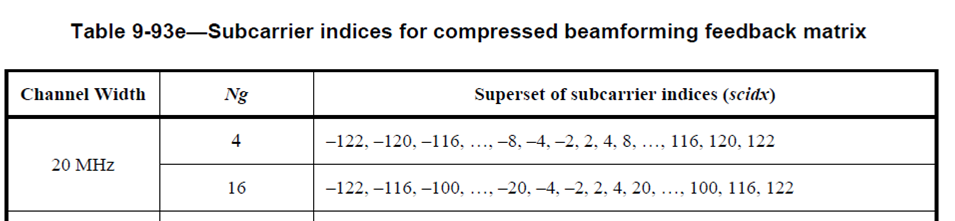 Slide 3
Alice Chen (Qualcomm)
November 2020
Recap: Partial BW CSI Feedback with RU242 Granularity in 1161r1 SP#4
The following is the feedback tone indices table
If the requested feedback range doesn’t cover entire 80MHz segment, use the following table
Slide 4
Alice Chen (Qualcomm)
November 2020
Proposed Fix
Propose the following fix in the table
Slide 5
Alice Chen (Qualcomm)
November 2020
SP 1
Do you support the to fix the following in the feedback tone indices table with RU242 granularity for 11be?

Y/N/A
Slide 6
Alice Chen (Qualcomm)